Connecting Your Applications with Enterprise Data; How Can We Help?
Jared Crowe, AITS
Peter Herrig, AITS
Jeff Heckel, AITS
>6M/mo
28
204
245
Apps
Objects
Transactions
Partners
Who we are
https://www.aits.uillinois.edu/about_aits
Integration Competency Center (ICC)

Application Development Support and Data (ADSD)

Internal Application Administration (IAA)
Start here…
iccrequests@uillinois.edu
Integration Use Cases – P2P
Point-to-point (synchronous; ‘real time’; web services)
RESTful web services; JSON based; E.g. GET Building
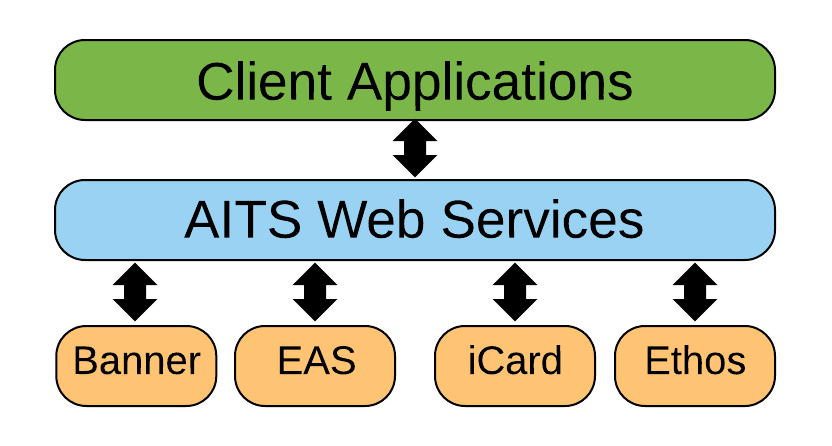 P2P Integrations in Practice
Student data in the university portals
FormBuilder facilitation
Admissions decision loading
New Hire onboarding
Blackboard (UIS)
Vacation and Sick Leave
Integration Use Cases - PubSub
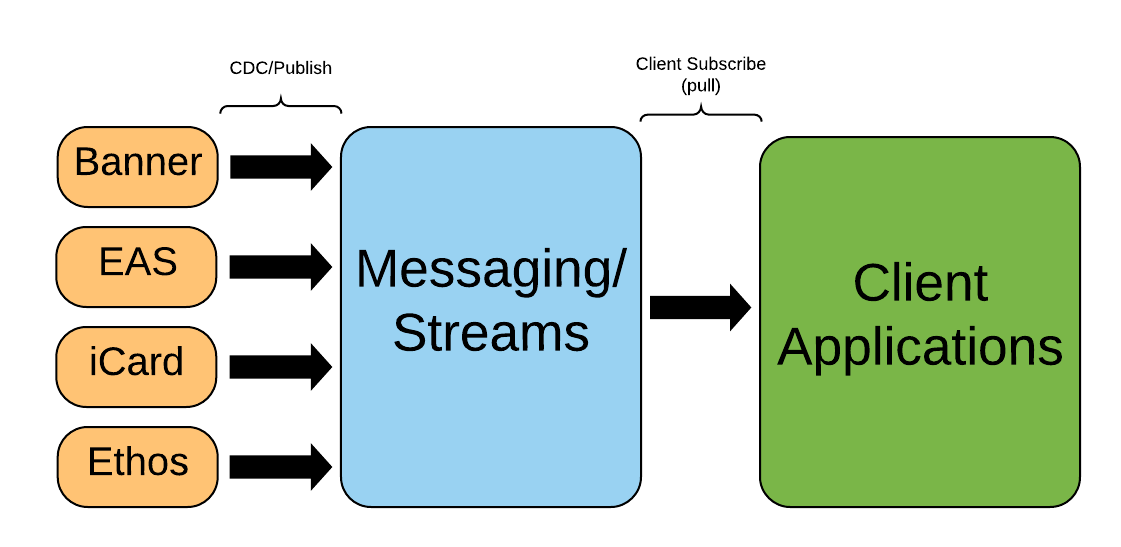 Event Driven
PubSub Integrations in Practice
Identity Management
Banner Events
Vendor (Capital Programs) Events
Where we are headed
Bring the enterprise integration platform current with the latest technologies (e.g. Swagger/OpenAPI)
Provide RESTful API alternatives for all legacy integrations. Phase out SOAP-based APIs.
Modernizing event stream (pub-sub) architecture with Kafka as a replacement for JMS.
Removes limitations associated with legacy JMS integrations.
Oracle GoldenGate: Improves timeliness of event streams.
Event Streams (Kafka)
https://www.aits.uillinois.edu/cms/one.aspx?portalId=558&pageId=947851
Address
Admissions Application
Admissions Decision
Registration (course add/drop)
Email
Employee
Job
Person
Phone
Governance
Resources
Enterprise API Management Site
https://www.aits.uillinois.edu/services/professional_services/enterprise_api_management

Slack – UofI System – Data Integration
https://uillinois-integration.slack.com
How can we help?
For those that currently have integrations with us, are there any ways that we can improve that experience?
For those that have not built integration with us, what type of enterprise integrations would interest you in the future?
Are there any types of enterprise data not currently available for real time integration that you would like to see made available?
How do you like to collaborate?
How do you like to test (e.g. PostMan, SoapUI, other)?
Thank You